Chapter 17-Section 2-                      The Northern Renaissance
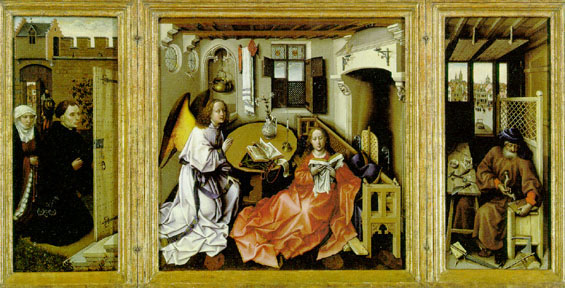 Important Stuff from Section 2
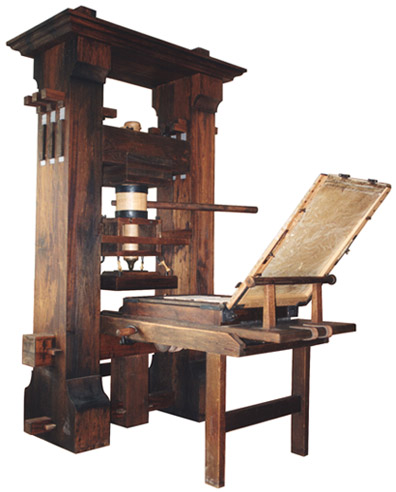 Utopia- An ideal place
Johann Gutenberg-German craftsman that developed a new printing press
Printed a full copy of the Bible 
Allowed for books to produced cheaply
Important Stuff from Section 2
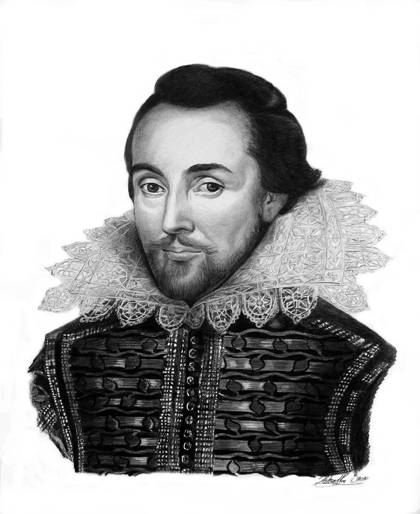 William Shakespeare-Most famous writer of the Elizabethan Age 
Born 1592 in England
Emphasized the humanity through drama and tragedy 
Shakespeare’s wrote Macbeth, Hamlet, Othello, Romeo and Juliet, King Lear, A Midsummer Night’s Dream
Important Stuff from Section 2
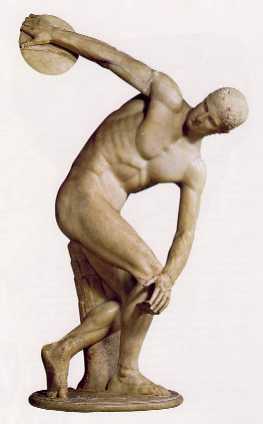 Changes in Art-
Based on classical Greek and Roman styles
Realistic style of art
Both secular and religious works were created 
Writers used vernacular languages 
Praised individual achievements
Important Stuff from Section 2
Changes in Society-
Information became inexpensive and available to the public 
Cheap books = increased literacy 
Clarified laws = more people understanding their rights 
Christian humanists changed views on how life should be lived
People began to question political and religious practices
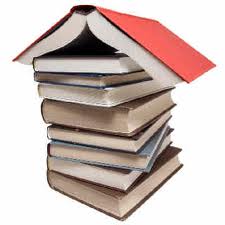